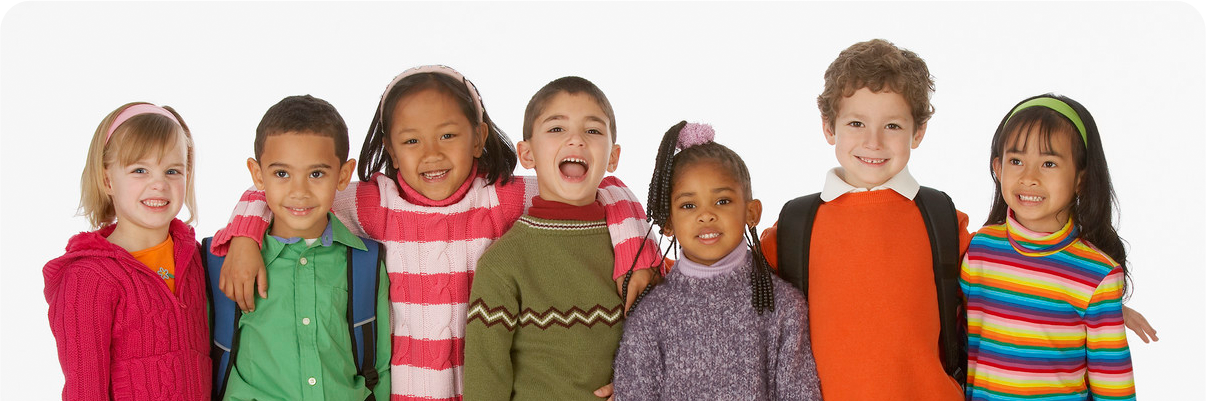 Multi-Disciplinary
Child Abuse and Neglect Institute

Basic and Best Practices in Conducting Permanency Hearings


Judge R. Michael Key


Georgia Supreme Court Committee on Justice for Children 
 and
National Council of Juvenile and Family Court Judges
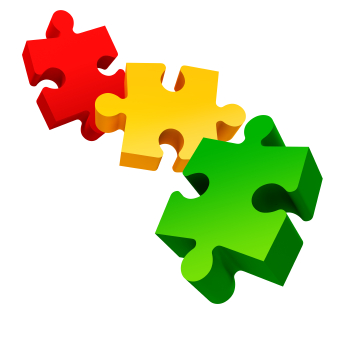 MD CANI
Focus on
 Permanency2021
[Speaker Notes: Basic and Best Practices in Ensuring Meaningful Family Time for Children in Care	       
The Georgia Council of Juvenile Court Judges and the Georgia Division of Family and Children Services have endorsed the Family Time Practice Guide developed by the Georgia Supreme Court Committee on Justice for Children.  This Module will include a review of Georgia law relative to family time, if and how practice has changed around supervision of family time under the new Code, best practices around family time as set out in the Family Time Practice Guide, and the intersection of meaningful family time and parental incarceration.]
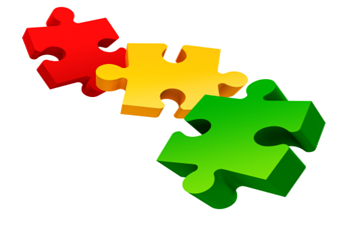 learning objectives
Understand how to prepare for and conduct effective permanency hearings   
Discuss best practice strategies for improving permanency hearings
Understand everyone’s role in permanency hearings
Understand how to engage at permanency hearings, particularly with children
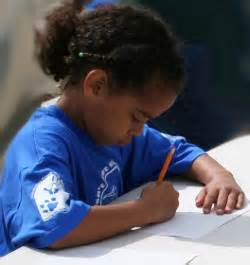 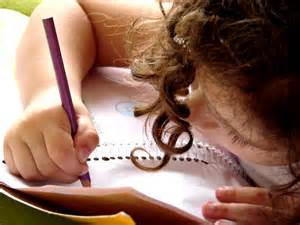 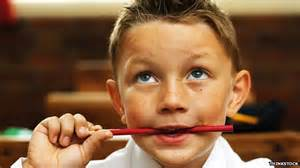 2
April 8, 2021
NCJFCJ and J4C
Enhanced resource guidelines benchcard
Before the hearing
Conducting the hearing
   --  Open the hearing
   --  Due process considerations
   --  Representation
   --  Engage parents, children, relatives
       and foster parents
Key inquires
   --  Reflective questions
   --  ICWA
   --  Determine the permanency plan
   --  Four plan analysis
Summary of key findings/orders
Concluding the hearing
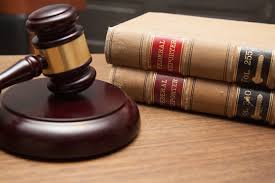 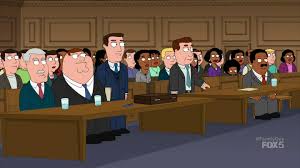 3
April 8, 2021
NCJFCJ and J4C
Before the hearing
Persons who should be present at the hearing
Review the relevant documents
Consider whether there are any related cases
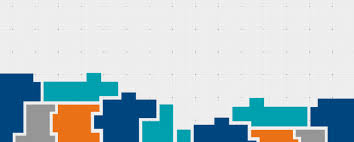 4
April 8, 2021
NCJFCJ and J4C
Conducting the hearing –opening the hearing
Call the case
Identify the people in the courtroom
Swear in the parties, participants, and relatives
Explain the type and purpose of the hearing
State the number of days the child has been in care and the number of placements to date
[RMK Note:  Next best thing
   when someone can’t be
   there]
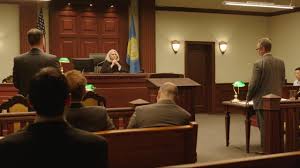 5
April 8, 2021
NCJFCJ and J4C
[Speaker Notes: “Young people are the experts on their own lives.  Unfortunately, many times they are not seen as experts, and system leaders may not involve young people in decisions about their own cases, or about how the system should operate to effectively support young people, families and communities.  As a result, without this kind of engagement, systems often perpetuate negative experiences and outcomes.”  Of course, youth engagement cannot take place absent youth presence.  Since January 1, 2014, a child under the age of eighteen has been party to any action wherein such child is alleged to be dependent.  O.C.G.A. § 15-11-(2)(52) As a party, a child alleged to be dependent has the right to be present, to present evidence material to the proceedings, to cross-examine witnesses, to examine pertinent court files and records, and to appeal the orders of the court, and the right to be advised of those rights at the first hearing.  O.C.G.A. § 15-11-19 At each permanency plan hearing, the judge is required to consult with a child who has been adjudicated to be dependent in an age-appropriate manner.  O.C.G.A. § 15-11-230(e) Perhaps most importantly, given that without this right all others would be ineffective, a child who is alleged to be dependent has the right to an attorney at all stages of the dependency proceedings.  O.C.G.A. § 15-11-103 The purposes of this module are: to raise awareness about the importance of youth engagement in court proceedings; review the extent and level of engagement with youth in Georgia’s juvenile court dependency proceedings: and interactively discuss ways to effectively engage youth in their own cases in the courtroom and in chambers.  In the spirit of, “Nothing about us without us”, the judges in attendance will hear directly from a foster care alumnus what engagement in court should look like and what it sometimes looks like.    
A Framework for Effectively Partnering with Young People, The Annie E. Casey Foundation, November 5, 2019,  https://www.aecf.org/resources/a-framework-for-effectively-partnering-with-young-people/]
Conducting the hearing –due process considerations
Identity and location of all interested parties if determined
Parties notified of the hearing
Notified in a language understandable to them
Relatives who requested notice given notice
Current caregiver notified
Diligent search for missing parents or other parties
Due diligent to notify relatives, including adult relatives of the child and their options to participate in the child’s care and placement
Notice to all parents of siblings
   who have custody of sibling
ICWA
Other federal laws apply
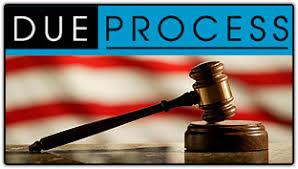 6
April 8, 2021
NCJFCJ and J4C
Conducting the hearing –representation
Provide attorney
Make sure any waiver of counsel is understood and freely given
Any language issues
Has counsel had sufficient time 
   to consult with client prior to 
   the hearing
Counsel for the children
CASA or GAL
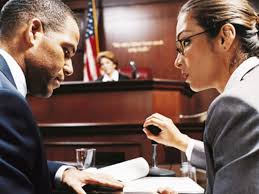 7
April 8, 2021
NCJFCJ and J4C
Conducting the hearing –engagement of all
Language
Understand what the hearing is about
Sufficient time to speak to attorney
ADA considerations
What family members and/or other important people should be involved
Consult with age-appropriate
   children
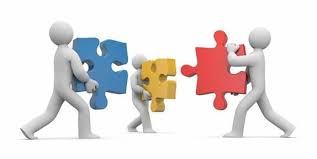 8
April 8, 2021
NCJFCJ and J4C
Permanency Plan HearingO.C.G.A. Section 15-11-230
Purpose: Determine the future permanent legal status of each child
Timing:
Within thirty days of filing of a plan that does not contain a plan for reunification
For children under seven, within nine months of entering care
For children seven and older, within twelve months of entering care
Not less frequently than every six months after the first permanency plan hearing
Notice: To the child and all involved adults
   in writing not less than five days in advance
   of the hearing
The judge has to do what?!  
   Consult with the child in an age-appropriate
   manner
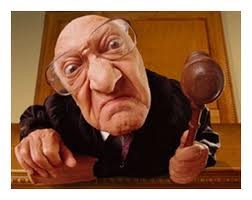 9
April 8, 2021
NCJFCJ and J4C
[Speaker Notes: Effective: January 1, 2014
Ga. Code Ann., § 15-11-230
§ 15-11-230. Permanency plan hearing
Currentness
(a) The court shall hold a permanency plan hearing to determine the future permanent legal status of each child in DFCS custody.
(b) A permanency plan hearing, which considers in-state and out-of-state placement options for a child adjudicated as a dependent child, shall be held:
(1) No later than 30 days after DFCS has submitted a written report to the court which does not contain a plan for reunification services;
(2) For children under seven years of age at the time a petition is filed, no later than nine months after such child has entered foster care;
(3) For children seven years of age and older at the time a petition is filed, no later than 12 months after such child has entered foster care; or
(4) For a child in a sibling group whose members were removed from the home at the same time and in which one member of the sibling group was under seven years of age at the time a petition for dependency was filed, the permanency plan hearing shall be held no later than nine months after such child has entered foster care.
(c) After the initial permanency plan hearing has occurred, a permanency plan hearing shall be held not less frequently than every six months during the time a child adjudicated as a dependent child continues in DFCS custody or more frequently as deemed necessary by the court until the court determines that such child's permanency plan and goal have been achieved.
(d) A child adjudicated as a dependent child, his or her parent, guardian, or legal custodian, attorney, guardian ad litem, if any, foster parents if there are foster parents, any preadoptive parent or relatives providing care for such child, and other parties shall be given written notice of a permanency plan hearing at least five days in advance of such hearing and shall be advised that the permanency plan recommended by DFCS will be submitted to the court for consideration as the order of the court.
(e) The court shall consult with the child adjudicated as a dependent child, in an age-appropriate manner, regarding the proposed permanency plan for such child.
Credits
Laws 2013, Act 127, § 1-1, eff. Jan. 1, 2014.
Ga. Code Ann., § 15-11-230, GA ST § 15-11-230]
Permanency plan reportO.C.G.A. section 15-11-231
What:  A written report recommending a permanency plan for child
When:  At least five days prior to the hearing (which means seven 
   days, or more if there is an intervening holiday)
Content, generally:  Documentation of the steps to be taken by DFCS to finalize the permanent placement for such child
Content, specifically:
Name, address and phone number
   of the child’s parent, guardian, or 
   legal custodian
Date of removal and date of 
   placement in foster care
Current placement and new
   placement, where applicable
Basis for out of home placement
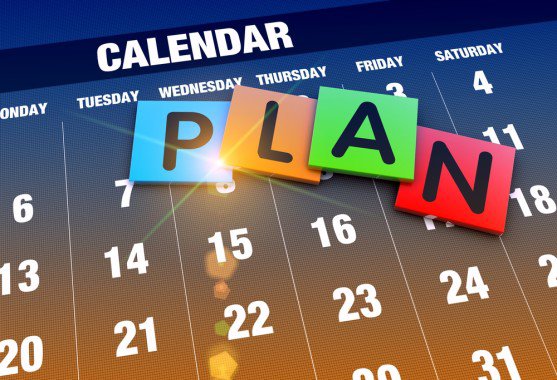 10
April 8, 2021
NCJFCJ and J4C
[Speaker Notes: Effective: July 29, 2020
Ga. Code Ann., § 15-11-231Derived from former Ga. St. § 15-11-58.
§ 15-11-231. Report recommending a permanency plan
Currentness
At least five days prior to the permanency plan hearing, DFCS shall submit for the court's consideration a report recommending a permanency plan for a child adjudicated as a dependent child. The report shall include documentation of the steps to be taken by DFCS to finalize the permanent placement for such child and shall include, but not be limited to:
(1) The name, address, and telephone number of such child's parent, guardian, or legal custodian;
(2) The date on which such child was removed from his or her home and the date on which such child was placed in foster care;
(3) The location and type of home or facility in which such child is currently held or placed and the location and type of home or facility in which such child will be placed;
(4) The basis for the decision to hold such child in protective custody or to place such child outside of his or her home;
(5) A statement as to the availability of a safe and appropriate placement with a fit and willing relative of such child or other persons who have demonstrated an ongoing commitment to a child or a statement as to why placement with the relative or other person is not safe or appropriate;
(6) If as a result of the placement such child has been or will be transferred from the school in which such child is or most recently was enrolled, documentation that a placement that would maintain such child in that school is unavailable, inappropriate, or that such child's transfer to another school would be in such child's best interests;
(7) A plan for ensuring the safety and appropriateness of the placement and a description of the services provided to meet the needs of such child and his or her family, including a discussion of services that have been investigated and considered and are not available or likely to become available within a reasonable time to meet the needs of such child or, if available, why such services are not safe or appropriate;
(8) The goal of the permanency plan which shall include:
(A) Whether and, if applicable, when such child shall be returned to his or her parent;
(B) Whether and, if applicable, when such child shall be referred for termination of parental rights and adoption;
(C) Whether and, if applicable, when such child shall be placed with a permanent guardian; or
(D) In the case in which DFCS has documented a compelling reason that none of the options identified in subparagraphs (A) through (C) of this paragraph would be in the best interests of the child who has attained the age of 16 years old, whether, and if applicable, when such child shall be placed in another planned permanent living arrangement;
(8.1) The documentation listed in paragraph (14) of subsection (b) of Code Section 15-11-201;
(9) If a child adjudicated as a dependent child is 14 years of age or older, a description of the programs and services that are or will be provided to assist such child in preparing for the transition from foster care to independent living. The description shall include all of the following:
(A) The anticipated age at which such child will be discharged from foster care;
(B) The anticipated amount of time available in which to prepare such child for the transition from foster care to independent living;
(C) The anticipated location and living situation of such child on discharge from foster care;
(D) A description of the assessment processes, tools, and methods that have been or will be used to determine the programs and services that are or will be provided to assist such child in preparing for the transition from foster care to independent living; and
(E) The rationale for each program or service that is or will be provided to assist such child in preparing for the transition from foster care to independent living, the time frames for delivering such programs or services, and the intended outcome of such programs or services;
(10) When the recommended permanency plan is referral for termination of parental rights and adoption or placement in another home, a description of specific recruitment efforts such as the use of state, regional, and national adoption exchanges, including electronic exchange systems, to facilitate orderly and timely in-state and interstate placements; and
(11) For a child who remains placed in a qualified residential treatment program, documentation that:
(A) Ongoing assessment of the strengths and needs of the child continues to support the determination that the needs of the child cannot be met through placement in a foster family home;
(B) Placement in a qualified residential treatment program provides the most effective and appropriate level of care for the child in the least restrictive environment;
(C) Placement in a qualified residential treatment program is consistent with the short-term and long-term goals for the child, as specified in the permanency plan for the child;
(D) The specific treatment or service needs that will be met for the child in the placement and the length of time the child is expected to need the treatment or services; and
(E) The efforts made by the department to prepare the child to return home or to be placed with a fit and willing relative, a legal guardian, or an adoptive parent, or in a foster family home.
Credits
Laws 2013, Act 127, § 1-1, eff. Jan. 1, 2014; Laws 2015, Act 75, § 1-7, eff. May 5, 2015; Laws 2015, Act 77, § 16, eff. July 1, 2015; Laws 2019, Act 278, § 6, eff. May 7, 2019; Laws 2020, Act 521, § 15, eff. July 29, 2020.
Ga. Code Ann., § 15-11-231, GA ST § 15-11-231
The statutes and Constitution are current through Laws 2021, Act 6. Some statute sections may be more current, see credits for details. The statutes are subject to changes by the Georgia Code Commission.

Effective: April 28, 2014
Ga. Code Ann., § 15-11-5
§ 15-11-5. Period of time to exercise any privilege or discharge any duty
Currentness
(a) When a period of time measured in days, weeks, months, years, or other measurements of time is prescribed for the exercise of any privilege or the discharge of any duty, the first day shall not be counted but the last day shall be counted; and, if the last day falls on a weekend, the party having such privilege or duty shall have through the following business day to exercise such privilege or discharge such duty.
(b) When the last day prescribed for the exercise of any privilege or the discharge of any duty falls on a public and legal holiday as set forth in Code Section 1-4-1, the party having such privilege or duty shall have through the next business day to exercise such privilege or discharge such duty.
(c) When the period of time prescribed is less than seven days, intermediate weekends and legal holidays shall be excluded in the computation.
Credits
Laws 2013, Act 127, § 1-1, eff. Jan. 1, 2014; Laws 2014, Act 635, § 1-2, eff. April 28, 2014.

15-11-201(14)
(14) A recommendation for a permanency plan for such child. If, after considering reunification, adoptive placement, permanent guardianship, or placement with a fit and willing relative, DFCS recommends placement in another planned permanent living arrangement for a child who has attained the age of 16, the case plan shall include:
(A) Documentation of a compelling reason or reasons why reunification, termination of parental rights and adoption, permanent guardianship, or placement with a fit and willing relative are not in the child's best interests;
(B) Documentation of the intensive, ongoing, and unsuccessful efforts made by the state agency to return the child home or secure a placement for the child with a fit and willing relative, a legal guardian, or an adoptive parent, including through efforts that utilize search technology, including social media, to find biological family members for the child; and
(C) Documentation of the steps the state agency is taking to ensure that the child's foster family home or child care institution is following the reasonable and prudent parent standard, as defined in Code Section 49-5-3, and documentation that the child has regular, ongoing opportunities to engage in age or developmentally appropriate activities, as defined in Code Section 49-5-3, including by consulting with the child in an age-appropriate manner about the opportunities of the child to participate in the activities.]
Permanency plan reportO.C.G.A. section 15-11-231, cont’d.
Content of Permanency Plan Report, continued:
Availability of family, fictive kin, etc.
Documentation that placement was not available in school district where child was enrolled prior to removal
Review of services, both available and unavailable
Services provided or considered to meet the needs of the child and the child’s family
The permanency goal
Documentation from O.C.G.A. Section
  15-11-201(b)(14)
Transition from foster care if 14 years 
   of age or older
Recruitment efforts for TPR or change of 
   placement
QRTP requirements
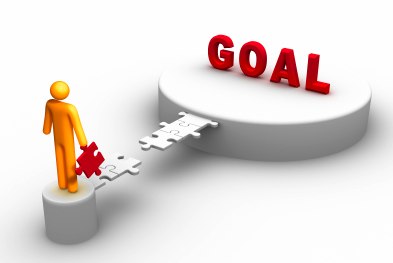 11
April 8, 2021
NCJFCJ and J4C
[Speaker Notes: Effective: July 29, 2020
Ga. Code Ann., § 15-11-231Derived from former Ga. St. § 15-11-58.
§ 15-11-231. Report recommending a permanency plan
Currentness
At least five days prior to the permanency plan hearing, DFCS shall submit for the court's consideration a report recommending a permanency plan for a child adjudicated as a dependent child. The report shall include documentation of the steps to be taken by DFCS to finalize the permanent placement for such child and shall include, but not be limited to:
(1) The name, address, and telephone number of such child's parent, guardian, or legal custodian;
(2) The date on which such child was removed from his or her home and the date on which such child was placed in foster care;
(3) The location and type of home or facility in which such child is currently held or placed and the location and type of home or facility in which such child will be placed;
(4) The basis for the decision to hold such child in protective custody or to place such child outside of his or her home;
(5) A statement as to the availability of a safe and appropriate placement with a fit and willing relative of such child or other persons who have demonstrated an ongoing commitment to a child or a statement as to why placement with the relative or other person is not safe or appropriate;
(6) If as a result of the placement such child has been or will be transferred from the school in which such child is or most recently was enrolled, documentation that a placement that would maintain such child in that school is unavailable, inappropriate, or that such child's transfer to another school would be in such child's best interests;
(7) A plan for ensuring the safety and appropriateness of the placement and a description of the services provided to meet the needs of such child and his or her family, including a discussion of services that have been investigated and considered and are not available or likely to become available within a reasonable time to meet the needs of such child or, if available, why such services are not safe or appropriate;
(8) The goal of the permanency plan which shall include:
(A) Whether and, if applicable, when such child shall be returned to his or her parent;
(B) Whether and, if applicable, when such child shall be referred for termination of parental rights and adoption;
(C) Whether and, if applicable, when such child shall be placed with a permanent guardian; or
(D) In the case in which DFCS has documented a compelling reason that none of the options identified in subparagraphs (A) through (C) of this paragraph would be in the best interests of the child who has attained the age of 16 years old, whether, and if applicable, when such child shall be placed in another planned permanent living arrangement;
(8.1) The documentation listed in paragraph (14) of subsection (b) of Code Section 15-11-201;
(9) If a child adjudicated as a dependent child is 14 years of age or older, a description of the programs and services that are or will be provided to assist such child in preparing for the transition from foster care to independent living. The description shall include all of the following:
(A) The anticipated age at which such child will be discharged from foster care;
(B) The anticipated amount of time available in which to prepare such child for the transition from foster care to independent living;
(C) The anticipated location and living situation of such child on discharge from foster care;
(D) A description of the assessment processes, tools, and methods that have been or will be used to determine the programs and services that are or will be provided to assist such child in preparing for the transition from foster care to independent living; and
(E) The rationale for each program or service that is or will be provided to assist such child in preparing for the transition from foster care to independent living, the time frames for delivering such programs or services, and the intended outcome of such programs or services;
(10) When the recommended permanency plan is referral for termination of parental rights and adoption or placement in another home, a description of specific recruitment efforts such as the use of state, regional, and national adoption exchanges, including electronic exchange systems, to facilitate orderly and timely in-state and interstate placements; and
(11) For a child who remains placed in a qualified residential treatment program, documentation that:
(A) Ongoing assessment of the strengths and needs of the child continues to support the determination that the needs of the child cannot be met through placement in a foster family home;
(B) Placement in a qualified residential treatment program provides the most effective and appropriate level of care for the child in the least restrictive environment;
(C) Placement in a qualified residential treatment program is consistent with the short-term and long-term goals for the child, as specified in the permanency plan for the child;
(D) The specific treatment or service needs that will be met for the child in the placement and the length of time the child is expected to need the treatment or services; and
(E) The efforts made by the department to prepare the child to return home or to be placed with a fit and willing relative, a legal guardian, or an adoptive parent, or in a foster family home.
Credits
Laws 2013, Act 127, § 1-1, eff. Jan. 1, 2014; Laws 2015, Act 75, § 1-7, eff. May 5, 2015; Laws 2015, Act 77, § 16, eff. July 1, 2015; Laws 2019, Act 278, § 6, eff. May 7, 2019; Laws 2020, Act 521, § 15, eff. July 29, 2020.
Ga. Code Ann., § 15-11-231, GA ST § 15-11-231
The statutes and Constitution are current through Laws 2021, Act 6. Some statute sections may be more current, see credits for details. The statutes are subject to changes by the Georgia Code Commission.

Effective: April 28, 2014
Ga. Code Ann., § 15-11-5
§ 15-11-5. Period of time to exercise any privilege or discharge any duty
Currentness
(a) When a period of time measured in days, weeks, months, years, or other measurements of time is prescribed for the exercise of any privilege or the discharge of any duty, the first day shall not be counted but the last day shall be counted; and, if the last day falls on a weekend, the party having such privilege or duty shall have through the following business day to exercise such privilege or discharge such duty.
(b) When the last day prescribed for the exercise of any privilege or the discharge of any duty falls on a public and legal holiday as set forth in Code Section 1-4-1, the party having such privilege or duty shall have through the next business day to exercise such privilege or discharge such duty.
(c) When the period of time prescribed is less than seven days, intermediate weekends and legal holidays shall be excluded in the computation.
Credits
Laws 2013, Act 127, § 1-1, eff. Jan. 1, 2014; Laws 2014, Act 635, § 1-2, eff. April 28, 2014.

15-11-201(14)
(14) A recommendation for a permanency plan for such child. If, after considering reunification, adoptive placement, permanent guardianship, or placement with a fit and willing relative, DFCS recommends placement in another planned permanent living arrangement for a child who has attained the age of 16, the case plan shall include:
(A) Documentation of a compelling reason or reasons why reunification, termination of parental rights and adoption, permanent guardianship, or placement with a fit and willing relative are not in the child's best interests;
(B) Documentation of the intensive, ongoing, and unsuccessful efforts made by the state agency to return the child home or secure a placement for the child with a fit and willing relative, a legal guardian, or an adoptive parent, including through efforts that utilize search technology, including social media, to find biological family members for the child; and
(C) Documentation of the steps the state agency is taking to ensure that the child's foster family home or child care institution is following the reasonable and prudent parent standard, as defined in Code Section 49-5-3, and documentation that the child has regular, ongoing opportunities to engage in age or developmentally appropriate activities, as defined in Code Section 49-5-3, including by consulting with the child in an age-appropriate manner about the opportunities of the child to participate in the activities.]
PERMANENCY PLAN HEARINGO.C.G.A. Section 15-11-232
The Court shall make findings of fact that include:
Reasonable efforts to finalize the permanency plan
Continuing necessity for and the safety and appropriateness of the placement
Can the child go home today?
Would we remove the child 
   today?
Compliance with permanency
   plan by DFCS, parties and any 
   service providers
Efforts to involve appropriate 
  service providers in planning to 
  meet special needs of child and
  parent, guardian, or legal custodian
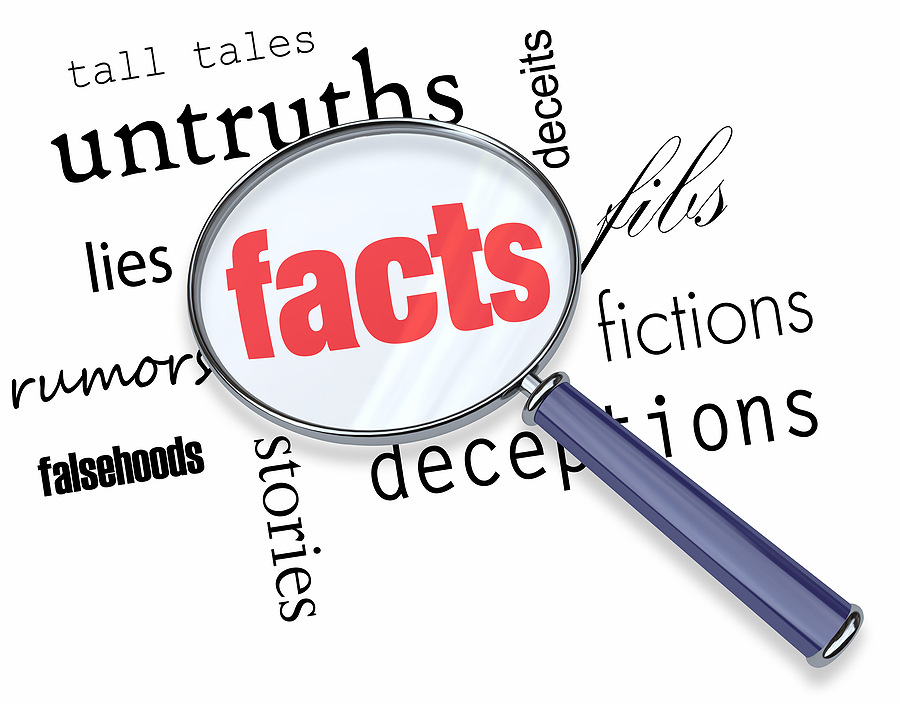 12
April 8, 2021
NCJFCJ and J4C
[Speaker Notes: Effective: July 29, 2020
Ga. Code Ann., § 15-11-232Derived from former GA ST § 15-11-58.
§ 15-11-232. Written findings of fact at the permanency plan hearing
Currentness
(a) At the permanency plan hearing, the court shall make written findings of fact that include the following:
(1) Whether DFCS has made reasonable efforts to finalize the permanency plan which is in effect at the time of the hearing;
(2) The continuing necessity for and the safety and appropriateness of the placement;
(3) Compliance with the permanency plan by DFCS, parties, and any other service providers;
(4) Efforts to involve appropriate service providers in addition to DFCS staff in planning to meet the special needs of a child adjudicated as a dependent child and his or her parent, guardian, or legal custodian;
(5) Efforts to eliminate the causes for the placement of a child adjudicated as a dependent child outside of his or her home and toward returning such child safely to his or her home or obtaining a permanent placement for such child;
(6) The date by which it is likely that a child adjudicated as a dependent child will be returned to his or her home, placed for adoption, or placed with a permanent guardian or in some other alternative permanent placement;
(7) Whether, in the case of a child adjudicated as a dependent child placed out of state, the out-of-state placement continues to be appropriate and in the best interests of such child;
(8) In the case of a child adjudicated as a dependent child who is 14 years of age or older, the services needed to assist such child to make a transition from foster care to independent living;
(9) In the case of a child for whom another planned permanent living arrangement is the permanency plan:
(A) Whether DFCS has documented intensive, ongoing, and, as of the date of the hearing, unsuccessful efforts to return the child to the home or to secure a placement for the child with a fit and willing relative, a legal guardian, or an adoptive parent, including through efforts that utilize search technology, including social media, to find biological family members for the children;
(B) Whether DFCS has documented the steps it is taking to ensure that the child's foster family home or child care institution is following the reasonable and prudent parent standard and the child has regular, ongoing opportunities to engage in age or developmentally appropriate activities, including by consulting with the child in an age-appropriate manner about the opportunities of the child to participate in the activities; and
(C) After asking the child, what his or her desired permanency outcome is;
(10) If a child has attained the age of 14 years old, whether the permanency plan developed for the child, and any revision or addition to the plan, was developed in consultation with the child and, at the option of the child, with not more than two members of the permanency planning team who were selected by the child and who are not a foster parent of or caseworker for the child in accordance with subparagraph (A) of paragraph (15) of Code Section 15-11-201; and
(11) In the case of a child placed in a qualified residential treatment program:
(A) Whether DFCS has documented ongoing assessments of the strengths and needs of the child that continues to support the determination that the needs of the child cannot be met through placement in a foster family home;
(B) Whether DFCS has documented that placement in a qualified residential treatment program provides the most effective and appropriate level of care for the child in the least restrictive environment;
(C) Whether DFCS has documented that the child's placement in a qualified residential treatment program is consistent with the short-term and long-term goals for the child, as specified in the permanency plan for the child;
(D) Whether DFCS has documented the specific treatment or service needs that will be met for the child in the placement and the length of time the child is expected to need the treatment or services; and
(E) Whether DFCS has documented their efforts to prepare the child to return home or to be placed with a fit and willing relative, a legal guardian, or an adoptive parent, or in a foster family home.
(b) The permanency plan incorporated in the court's order shall include:
(1) Whether and, if applicable, when a child adjudicated as a dependent child shall be returned to his or her parent;
(2) Whether and, if applicable, when a child adjudicated as a dependent child shall be referred for termination of parental rights and adoption;
(3) Whether and, if applicable, when a child adjudicated as a dependent child shall be placed with a permanent guardian; or
(4) In the case in which DFCS has documented a compelling reason that none of the options identified in paragraphs (1) through (3) of this subsection would be in the best interests of the child, whether, and if applicable, when such child shall be placed in another planned permanent living arrangement.
(c) If the court finds, as of the date of the hearing, that another planned permanent living arrangement is in the best interests of a child who has attained the age of 16 years old, the court shall make findings of fact explaining such determination and, in its order, provide compelling reasons why it is not or continues to not be in a child's best interests to be returned to his or her parent, referred for termination of parental rights and adoption, placed with a permanent guardian, or placed with a fit and willing relative.
(d) A supplemental order of the court adopting the permanency plan including all requirements of the permanency plan as provided in Code Section 15-11-231 shall be entered following the permanency hearing and in no case later than 30 days after the court has determined that reunification efforts shall not be made by DFCS. The supplemental order shall include a requirement that the DFCS case manager and staff and, as appropriate, other representatives of a child adjudicated as a dependent child provide such child with assistance and support in developing a transition plan that is personalized at the direction of such child; includes specific options on housing, health insurance, education, local opportunities for mentors and continuing support services, and work force supports and employment services; and is as detailed as such child may elect in the 90 day period immediately prior to the date on which he or she will attain 18 years of age.
Credits
Laws 2013, Act 127, § 1-1, eff. Jan. 1, 2014; Laws 2015, Act 75, § 1-8, eff. May 5, 2015; Laws 2015, Act 77, § 17, eff. July 1, 2015; Laws 2019, Act 278, § 7, eff. May 7, 2019; Laws 2020, Act 521, § 15, eff. July 29, 2020.
Ga. Code Ann., § 15-11-232, GA ST § 15-11-232
The statutes and Constitution are current through Laws 2021, Act 6. Some statute sections may be more current, see credits for details. The statutes are subject to changes by the Georgia Code Commission.]
PERMANENCY PLAN HEARINGO.C.G.A. Section 15-11-232, cont’d.
Efforts to eliminate causes for placement of child out of his or her home and toward returning the child safely home or obtaining a permanent placement for the child.
Anticipated date of return home, placed for adoption, placed with a permanent guardian, or in an alternative permanent placement.
Not required by statute, but maybe a good practice is to target a date for achieving legal permanency.
Appropriateness of out-of-state placement
Assistance with transition from foster care to independent living
Special provisions for children in another planned living arrangement
Participation of any child fourteen or older participated in the development of the plan and whether the child designated up two persons to be on the permanency planning team.
Qualified Residential Treatment Program.
Relative search. O.C.G.A. Section 15-11-211(a) and (e).
13
April 8, 2021
NCJFCJ and J4C
[Speaker Notes: Effective: July 29, 2020
Ga. Code Ann., § 15-11-232Derived from former GA ST § 15-11-58.
§ 15-11-232. Written findings of fact at the permanency plan hearing
Currentness
(a) At the permanency plan hearing, the court shall make written findings of fact that include the following:
(1) Whether DFCS has made reasonable efforts to finalize the permanency plan which is in effect at the time of the hearing;
(2) The continuing necessity for and the safety and appropriateness of the placement;
(3) Compliance with the permanency plan by DFCS, parties, and any other service providers;
(4) Efforts to involve appropriate service providers in addition to DFCS staff in planning to meet the special needs of a child adjudicated as a dependent child and his or her parent, guardian, or legal custodian;
(5) Efforts to eliminate the causes for the placement of a child adjudicated as a dependent child outside of his or her home and toward returning such child safely to his or her home or obtaining a permanent placement for such child;
(6) The date by which it is likely that a child adjudicated as a dependent child will be returned to his or her home, placed for adoption, or placed with a permanent guardian or in some other alternative permanent placement;
(7) Whether, in the case of a child adjudicated as a dependent child placed out of state, the out-of-state placement continues to be appropriate and in the best interests of such child;
(8) In the case of a child adjudicated as a dependent child who is 14 years of age or older, the services needed to assist such child to make a transition from foster care to independent living;
(9) In the case of a child for whom another planned permanent living arrangement is the permanency plan:
(A) Whether DFCS has documented intensive, ongoing, and, as of the date of the hearing, unsuccessful efforts to return the child to the home or to secure a placement for the child with a fit and willing relative, a legal guardian, or an adoptive parent, including through efforts that utilize search technology, including social media, to find biological family members for the children;
(B) Whether DFCS has documented the steps it is taking to ensure that the child's foster family home or child care institution is following the reasonable and prudent parent standard and the child has regular, ongoing opportunities to engage in age or developmentally appropriate activities, including by consulting with the child in an age-appropriate manner about the opportunities of the child to participate in the activities; and
(C) After asking the child, what his or her desired permanency outcome is;
(10) If a child has attained the age of 14 years old, whether the permanency plan developed for the child, and any revision or addition to the plan, was developed in consultation with the child and, at the option of the child, with not more than two members of the permanency planning team who were selected by the child and who are not a foster parent of or caseworker for the child in accordance with subparagraph (A) of paragraph (15) of Code Section 15-11-201; and
(11) In the case of a child placed in a qualified residential treatment program:
(A) Whether DFCS has documented ongoing assessments of the strengths and needs of the child that continues to support the determination that the needs of the child cannot be met through placement in a foster family home;
(B) Whether DFCS has documented that placement in a qualified residential treatment program provides the most effective and appropriate level of care for the child in the least restrictive environment;
(C) Whether DFCS has documented that the child's placement in a qualified residential treatment program is consistent with the short-term and long-term goals for the child, as specified in the permanency plan for the child;
(D) Whether DFCS has documented the specific treatment or service needs that will be met for the child in the placement and the length of time the child is expected to need the treatment or services; and
(E) Whether DFCS has documented their efforts to prepare the child to return home or to be placed with a fit and willing relative, a legal guardian, or an adoptive parent, or in a foster family home.
(b) The permanency plan incorporated in the court's order shall include:
(1) Whether and, if applicable, when a child adjudicated as a dependent child shall be returned to his or her parent;
(2) Whether and, if applicable, when a child adjudicated as a dependent child shall be referred for termination of parental rights and adoption;
(3) Whether and, if applicable, when a child adjudicated as a dependent child shall be placed with a permanent guardian; or
(4) In the case in which DFCS has documented a compelling reason that none of the options identified in paragraphs (1) through (3) of this subsection would be in the best interests of the child, whether, and if applicable, when such child shall be placed in another planned permanent living arrangement.
(c) If the court finds, as of the date of the hearing, that another planned permanent living arrangement is in the best interests of a child who has attained the age of 16 years old, the court shall make findings of fact explaining such determination and, in its order, provide compelling reasons why it is not or continues to not be in a child's best interests to be returned to his or her parent, referred for termination of parental rights and adoption, placed with a permanent guardian, or placed with a fit and willing relative.
(d) A supplemental order of the court adopting the permanency plan including all requirements of the permanency plan as provided in Code Section 15-11-231 shall be entered following the permanency hearing and in no case later than 30 days after the court has determined that reunification efforts shall not be made by DFCS. The supplemental order shall include a requirement that the DFCS case manager and staff and, as appropriate, other representatives of a child adjudicated as a dependent child provide such child with assistance and support in developing a transition plan that is personalized at the direction of such child; includes specific options on housing, health insurance, education, local opportunities for mentors and continuing support services, and work force supports and employment services; and is as detailed as such child may elect in the 90 day period immediately prior to the date on which he or she will attain 18 years of age.
Credits
Laws 2013, Act 127, § 1-1, eff. Jan. 1, 2014; Laws 2015, Act 75, § 1-8, eff. May 5, 2015; Laws 2015, Act 77, § 17, eff. July 1, 2015; Laws 2019, Act 278, § 7, eff. May 7, 2019; Laws 2020, Act 521, § 15, eff. July 29, 2020.
Ga. Code Ann., § 15-11-232, GA ST § 15-11-232
The statutes and Constitution are current through Laws 2021, Act 6. Some statute sections may be more current, see credits for details. The statutes are subject to changes by the Georgia Code Commission.]
PERMANENCY PLAN HEARINGO.C.G.A. Section 15-11-232, cont’d.
The permanency plan incorporated in the court's order shall include whether and if applicable, when:
A child shall be returned to his or her parent;
A child shall be referred for termination of parental rights 
   and adoption;
A child shall be placed with a permanent 
   guardian; or
(4) In the case in which DFCS has documented
   a compelling reason that none of the options 
   identified in paragraphs (1) through (3) of this
   subsection would be in the best interests of
   the child, whether, and if applicable, when 
   such child shall be placed in another planned 
   permanent living arrangement.
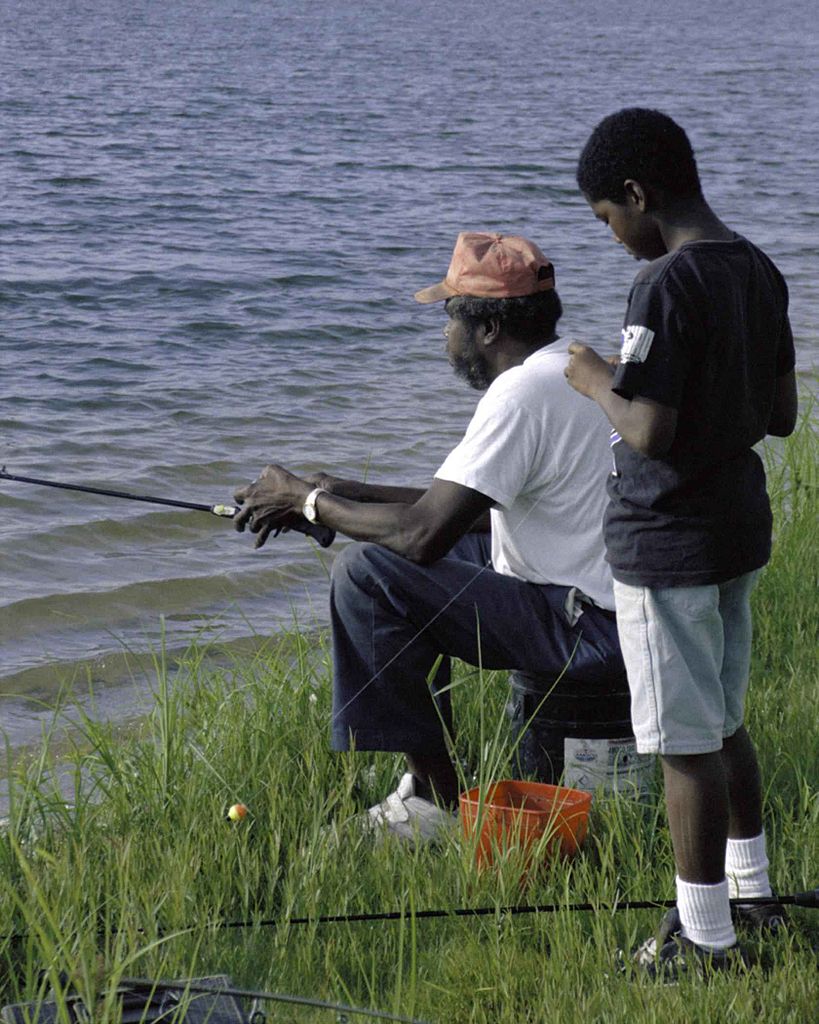 14
April 8, 2021
NCJFCJ and J4C
[Speaker Notes: Effective: July 29, 2020
Ga. Code Ann., § 15-11-232Derived from former GA ST § 15-11-58.
§ 15-11-232. Written findings of fact at the permanency plan hearing
Currentness
(a) At the permanency plan hearing, the court shall make written findings of fact that include the following:
(1) Whether DFCS has made reasonable efforts to finalize the permanency plan which is in effect at the time of the hearing;
(2) The continuing necessity for and the safety and appropriateness of the placement;
(3) Compliance with the permanency plan by DFCS, parties, and any other service providers;
(4) Efforts to involve appropriate service providers in addition to DFCS staff in planning to meet the special needs of a child adjudicated as a dependent child and his or her parent, guardian, or legal custodian;
(5) Efforts to eliminate the causes for the placement of a child adjudicated as a dependent child outside of his or her home and toward returning such child safely to his or her home or obtaining a permanent placement for such child;
(6) The date by which it is likely that a child adjudicated as a dependent child will be returned to his or her home, placed for adoption, or placed with a permanent guardian or in some other alternative permanent placement;
(7) Whether, in the case of a child adjudicated as a dependent child placed out of state, the out-of-state placement continues to be appropriate and in the best interests of such child;
(8) In the case of a child adjudicated as a dependent child who is 14 years of age or older, the services needed to assist such child to make a transition from foster care to independent living;
(9) In the case of a child for whom another planned permanent living arrangement is the permanency plan:
(A) Whether DFCS has documented intensive, ongoing, and, as of the date of the hearing, unsuccessful efforts to return the child to the home or to secure a placement for the child with a fit and willing relative, a legal guardian, or an adoptive parent, including through efforts that utilize search technology, including social media, to find biological family members for the children;
(B) Whether DFCS has documented the steps it is taking to ensure that the child's foster family home or child care institution is following the reasonable and prudent parent standard and the child has regular, ongoing opportunities to engage in age or developmentally appropriate activities, including by consulting with the child in an age-appropriate manner about the opportunities of the child to participate in the activities; and
(C) After asking the child, what his or her desired permanency outcome is;
(10) If a child has attained the age of 14 years old, whether the permanency plan developed for the child, and any revision or addition to the plan, was developed in consultation with the child and, at the option of the child, with not more than two members of the permanency planning team who were selected by the child and who are not a foster parent of or caseworker for the child in accordance with subparagraph (A) of paragraph (15) of Code Section 15-11-201; and
(11) In the case of a child placed in a qualified residential treatment program:
(A) Whether DFCS has documented ongoing assessments of the strengths and needs of the child that continues to support the determination that the needs of the child cannot be met through placement in a foster family home;
(B) Whether DFCS has documented that placement in a qualified residential treatment program provides the most effective and appropriate level of care for the child in the least restrictive environment;
(C) Whether DFCS has documented that the child's placement in a qualified residential treatment program is consistent with the short-term and long-term goals for the child, as specified in the permanency plan for the child;
(D) Whether DFCS has documented the specific treatment or service needs that will be met for the child in the placement and the length of time the child is expected to need the treatment or services; and
(E) Whether DFCS has documented their efforts to prepare the child to return home or to be placed with a fit and willing relative, a legal guardian, or an adoptive parent, or in a foster family home.
(b) The permanency plan incorporated in the court's order shall include:
(1) Whether and, if applicable, when a child adjudicated as a dependent child shall be returned to his or her parent;
(2) Whether and, if applicable, when a child adjudicated as a dependent child shall be referred for termination of parental rights and adoption;
(3) Whether and, if applicable, when a child adjudicated as a dependent child shall be placed with a permanent guardian; or
(4) In the case in which DFCS has documented a compelling reason that none of the options identified in paragraphs (1) through (3) of this subsection would be in the best interests of the child, whether, and if applicable, when such child shall be placed in another planned permanent living arrangement.
(c) If the court finds, as of the date of the hearing, that another planned permanent living arrangement is in the best interests of a child who has attained the age of 16 years old, the court shall make findings of fact explaining such determination and, in its order, provide compelling reasons why it is not or continues to not be in a child's best interests to be returned to his or her parent, referred for termination of parental rights and adoption, placed with a permanent guardian, or placed with a fit and willing relative.
(d) A supplemental order of the court adopting the permanency plan including all requirements of the permanency plan as provided in Code Section 15-11-231 shall be entered following the permanency hearing and in no case later than 30 days after the court has determined that reunification efforts shall not be made by DFCS. The supplemental order shall include a requirement that the DFCS case manager and staff and, as appropriate, other representatives of a child adjudicated as a dependent child provide such child with assistance and support in developing a transition plan that is personalized at the direction of such child; includes specific options on housing, health insurance, education, local opportunities for mentors and continuing support services, and work force supports and employment services; and is as detailed as such child may elect in the 90 day period immediately prior to the date on which he or she will attain 18 years of age.
Credits
Laws 2013, Act 127, § 1-1, eff. Jan. 1, 2014; Laws 2015, Act 75, § 1-8, eff. May 5, 2015; Laws 2015, Act 77, § 17, eff. July 1, 2015; Laws 2019, Act 278, § 7, eff. May 7, 2019; Laws 2020, Act 521, § 15, eff. July 29, 2020.
Ga. Code Ann., § 15-11-232, GA ST § 15-11-232
The statutes and Constitution are current through Laws 2021, Act 6. Some statute sections may be more current, see credits for details. The statutes are subject to changes by the Georgia Code Commission.]
Concluding the hearing
Prepare for the next hearing
Oral findings
Set next review or hearing
Identify who needs to be at next hearing
Consider alternative dispute resolution
Ensure parents, caregivers, etc., and children if they understand what happened by having them tell the court what happened
Engage parents, caregivers, etc., and children if they understand next steps
Stress rigorous time frames
Contact information for case managers
Any questions
15
April 8, 2021
NCJFCJ and J4C
Engaging children and youth
Children want to KNOW what is happening in their lives and most, if not all, want to have input into decisions that will affect their family and their lives
Establish a policy that ALL children MUST appear in your court for their hearings UNLESS EXCUSED by the court for an exceptional reason
Give yourself the opportunity to SEE the children whose lives you will impact by your decisions, including development and interaction with parents and caregivers
Don’t rely on what others tell you the child wants.  Listen to the kid!
Give yourself the opportunity to HEAR from the children whose lives your decisions will change
It should be the norm, not the exception, that children of all ages attend their hearing
16
April 8, 2021
NCJFCJ and J4C
QUESTIONS
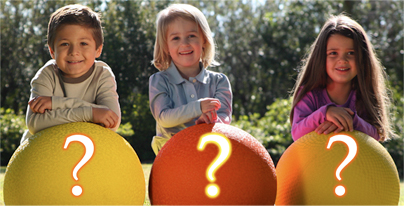 17
April 8, 2021
NCJFCJ and J4C
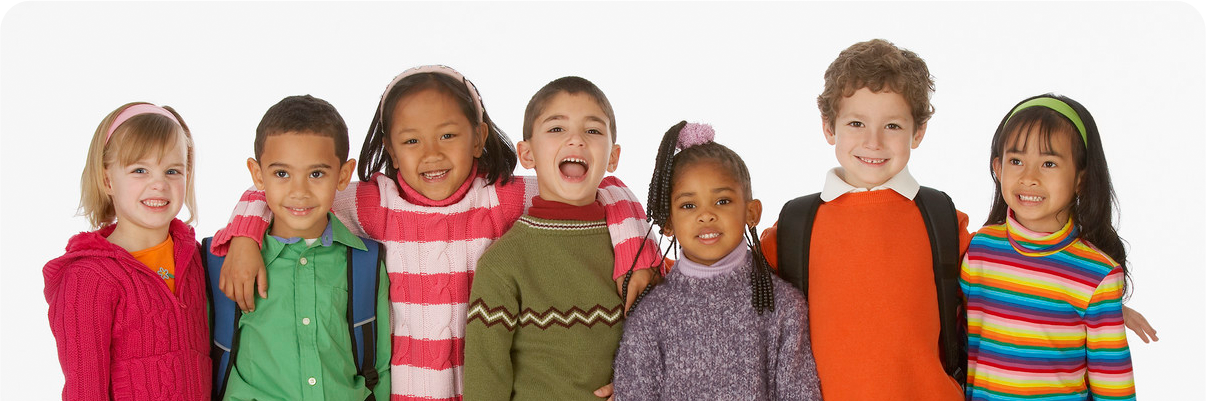 Multi-Disciplinary
Child Abuse and Neglect Institute

Basic and Best Practices in Conducting Permanency Hearings 


Lori Davis and Judge R. Michael Key


Georgia Supreme Court Committee on Justice for Children 
 and
National Council of Juvenile and Family Court Judges
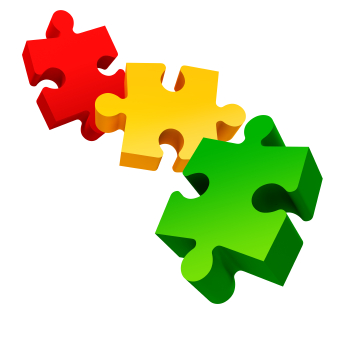 MD CANI
Focus on
 Permanency2021
[Speaker Notes: Basic and Best Practices in Ensuring Meaningful Family Time for Children in Care	       
The Georgia Council of Juvenile Court Judges and the Georgia Division of Family and Children Services have endorsed the Family Time Practice Guide developed by the Georgia Supreme Court Committee on Justice for Children.  This Module will include a review of Georgia law relative to family time, if and how practice has changed around supervision of family time under the new Code, best practices around family time as set out in the Family Time Practice Guide, and the intersection of meaningful family time and parental incarceration.]
scenario
O.C.G.A. Section 15-11-232
19
April 8, 2021
NCJFCJ and J4C